Le Lien
www.ville-allonville.fr
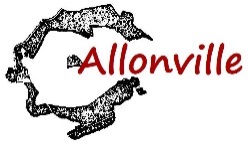 Explorama
Un parcours interactif pour les grands et les petits, à réaliser entre amis ou en famille !
Ce jeu vous fait découvrir, ou redécouvrir, le patrimoine communal et la biodiversité du village tout en vous distrayant.
Plusieurs missions vous sont proposées tout au long de ce parcours.
Nous vous invitons à télécharger l’application gratuitement sur smartphone ou tablette pour le découvrir.
Numéro 68 – Le 16 aout 2021
Festival Pop-up cinéma Amiens Métropole

Le  vendredi 27 août prochain, nous aurons le plaisir d’accueillir le festival Pop-up cinéma organisé par Amiens Métropole.

Le déroulement de cette manifestation est détaillé dans le flyer ci-joint.
Pensez à prendre votre panier-repas, aucune restauration sur place ne pouvant être assurée.
Le pass sanitaire est obligatoire pour les plus de 17 ans.
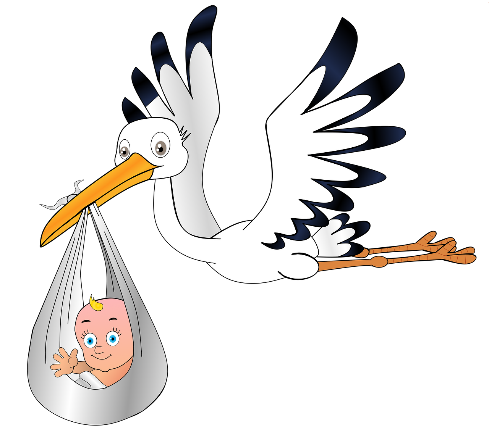 Naissance

Bienvenue à :
Joseph BASILIEN ZEBROWSKI, né le 03 août 2021
Resago

A compter de 30 août 2021, des ajustements seront apportés sur le réseau Ametis.
La commune d’Allonville continue d’être desservie par la ligne 9 avec toutefois un changement d’itinéraire. La ligne effectuera désormais son terminus à Vers-sur-Selle et non plus à Saleux.
Amélioration de la desserte des établissements scolaires
Si le tracé n’évolue pas entre Allonville et le collège Jules Verne, des évolutions sont apportées à la sortie de Rivery. La ligne 9 empruntera le boulevard Beauvillé au lieu de la chaussée St Pierre. Cela permet de gagner 10 mn de temps de parcours pour rejoindre le lycée de secteur Michelis.
Mise en place d’une offre Resago en heures creuses
Ametis met en place dès le 30 août une offre plus souple en milieu de journée ; il s’agit de Resago, le service de transport à la demande Ametis. A certaines heures en semaine et le samedi, les usagers emprunteront le Resago déclenché sur réservation préalable. Le dimanche, tous les passages seront proposés en transport à la demande.
Cette solution plus souple a plusieurs avantages :
Moins de bus dans la commune, moins de nuisances sonores,
L’itinéraire en Resago peut être raccourci du fait de la réservation (avant le départ, le conducteur connaît les arrêts de montée et de descente, il peut donc adapter le parcours au plus court),
Le transport à la demande offre une expérience de mobilité plus conviviale puisqu’il est effectué par un petit véhicule.
Une page spéciale sur les nouveautés du réseau à la rentrée est mise en place sur le site www.ametis.fr.
Un flyer détaillé et spécifique à notre commune sera par ailleurs distribué dans les boîtes aux lettres  durant la semaine du 23 août.
Permanence commerciale
Pour accompagner les habitants dans les meilleures conditions, une permanence commerciale aura lieu à la mairie de Camon le mercredi 22 septembre 2021 de 14h00 à 16h00 ; son objectif : présenter le service et accompagner les usagers dans    la création de leur abonnement
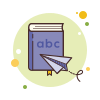 Bibliothèque
La  bibliothèque est ouverte de 15 H à 17 H le mercredi pendant toutes les vacances d’été.
Suite à la parution au Journal Officiel du décret précisant les modalités d'application du pass sanitaire, la présentation de ce pass est désormais obligatoire pour toute  personne âgée de plus de 18 ans, désireuse d’accéder à la bibliothèque.
En cas d'absence de pass sanitaire, les prêts et retours restent possibles à l'entrée de la bibliothèque.
Pour rappel, le prêt des livres est gratuit.